Update on development of Standards for European Examinations
Albert J Mifsud
CESMA meeting
Rome
5th / 6th May 2023
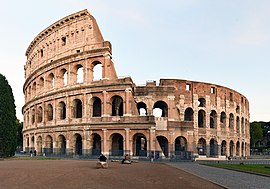 Working Group on CESMA Examination Standards document
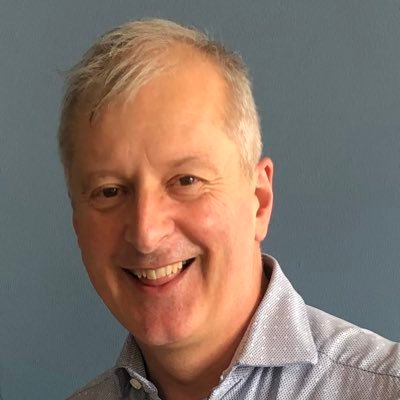 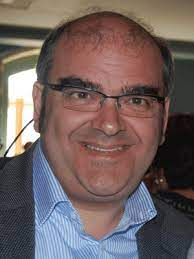 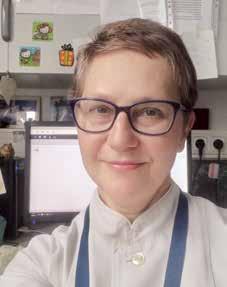 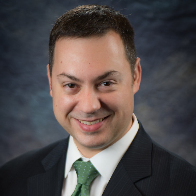 Albert MifsudCESMA Exec
Andrew Brittlebank, Psychiatry
Vesna Kusec, 
Laboratory Medicine
David Rozsa,
EPNIC
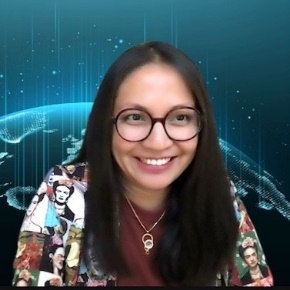 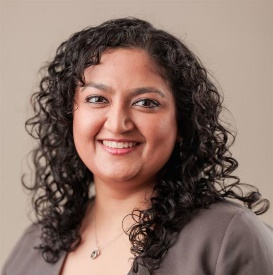 Shruti Sharma EJD, PGT
Julie-Lyn Noel, 
Eurospine
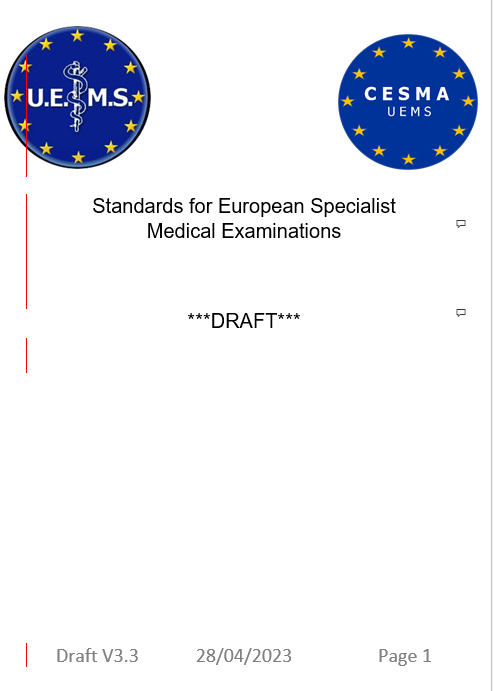 History
First version written June 2021
Circulated to CESMA membership Jul 21
Circulated to CESMA Exec x2
Presented CESMA meeting Dec 22
Volunteers for subgroup invited
Circulated to CESMA Exec x2
Circulated to CESMA membership Apr 23
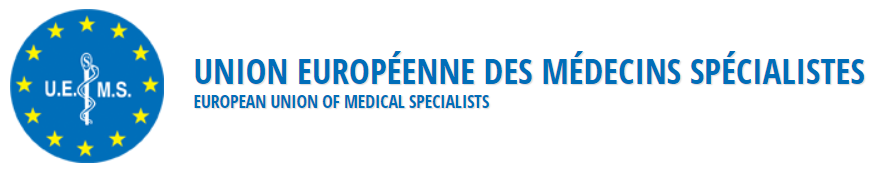 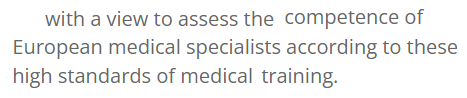 Key points
These are Standards on how a good exam should be organised & run
Scope is limited to exams not the whole of assessment
Without detailed Standards it is not possible to assess / appraise an examination
Once Standards are in place, and appraisals are being undertaken effectively, the process should be termed Accreditation
A separate document will give guidance on the assessment process
Document content
2	Forward
3	Introduction
4	Scope
5	Corporate arrangements 
6	The Examination
7	Application for the examination
8	The curriculum
9	Examination design
10	Question design and examination bank
11	Examination delivery
12	Psychometric analysis and cut-score determination
13	Appeals
Next steps with milestones
Facilitating actions
Prompt responses from all as requested
Pro-active project management (i.e. admin support) from UEMS